أوراق عمل وحدة


(يُظهر معرفة بالحقوق والمسؤولية الفردية)
لعبة عجلة الاسماء
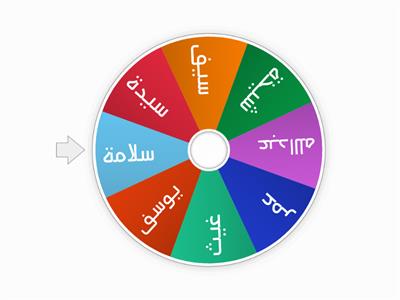 عرض لعبة عجلة الاسماء على الشاشة الصفية لاختيار الطالب الذي سيكون مسؤول عن مجموعة محددة في الورشة  من خلال:

توزيع الادوات ( الاقلام - الالوان )
توزيع اوراق العمل وجمعها منهم .
برنامج عجلة الاسماء
https://wheelofnames.com/ar